วันที่  26 พฤษภาคม  2565  เวลา 08.00 น. นายสมยศ  นามพุทธา  ท้องถิ่นจังหวัดยโสธร                พร้อมด้วยข้าราชการสำนักงานส่งเสริมการปกครองท้องถิ่นจังหวัดยโสธร  ร่วมออกปฏิบัติงานหน่วยแพทย์อาสา                        สมเด็จพระศรีนครินทราบรมราชชนนี (พอ.สว.) ร่วมกับโครงการจังหวัดเคลื่อนที่   “เพิ่มรอยยิ้ม  เติมความสุข               ให้คนยโสธร” จังหวัดยโสธร ปีงบประมาณ พ.ศ. 2565 ณ โรงเรียนบ้านห้วยแก้งหนองศาลา หมู่ที่ 1 ตำบลห้วยแก้ง                    อำเภอกุดชุม  จังหวัดยโสธร โดยมีผู้ว่าราชการจังหวัดยโสธร  เป็นประธานกิจกรรม
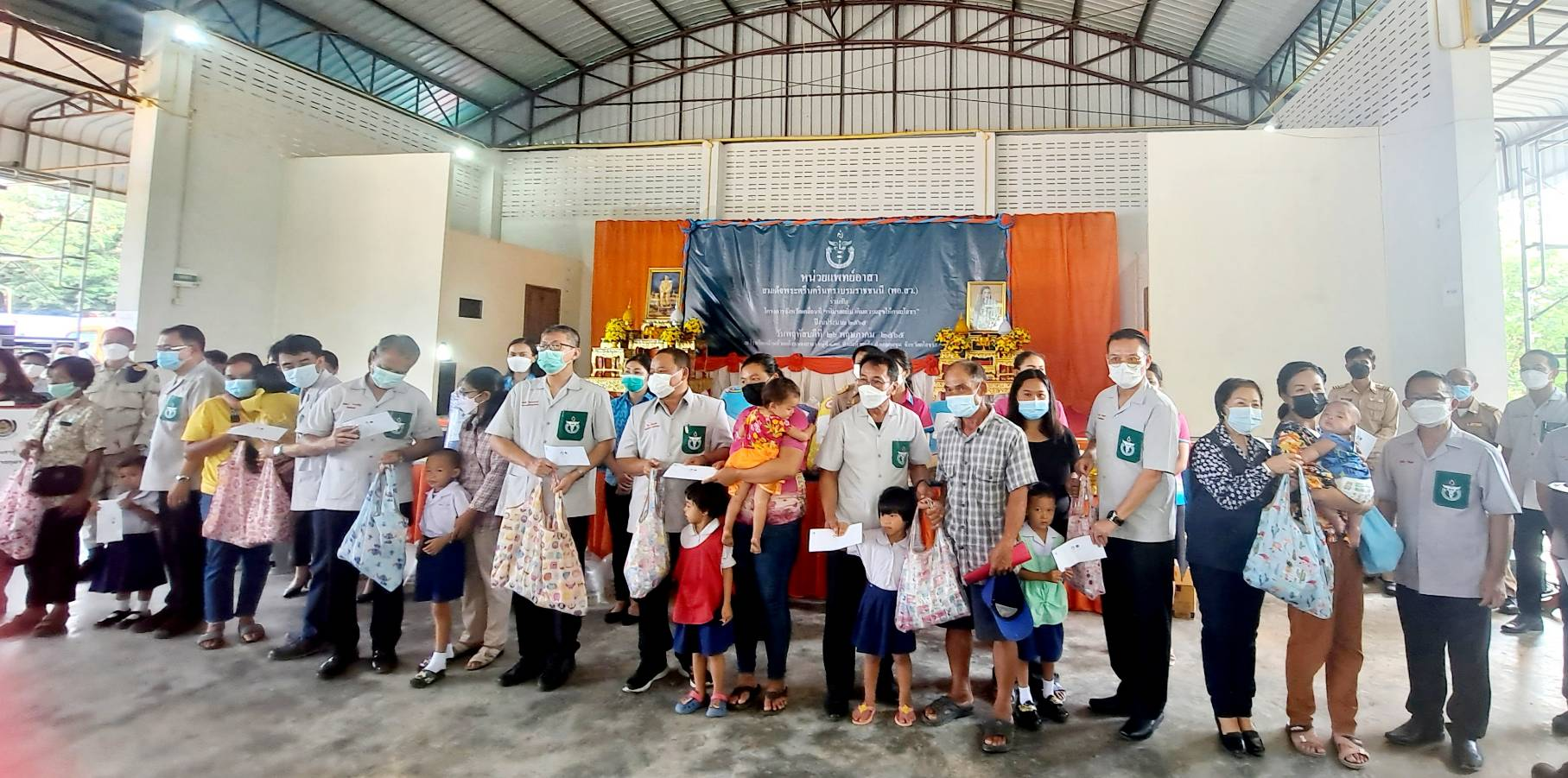 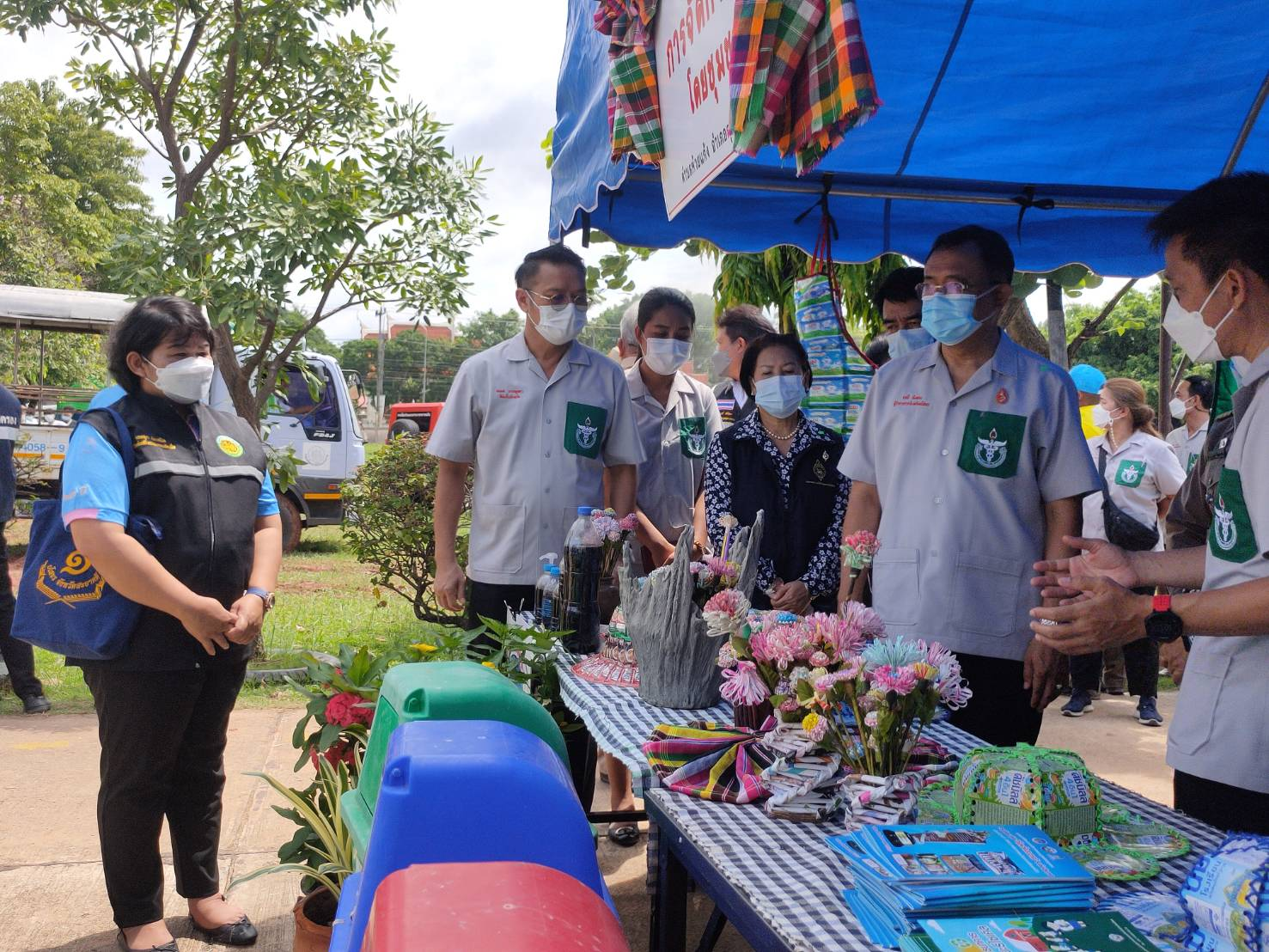 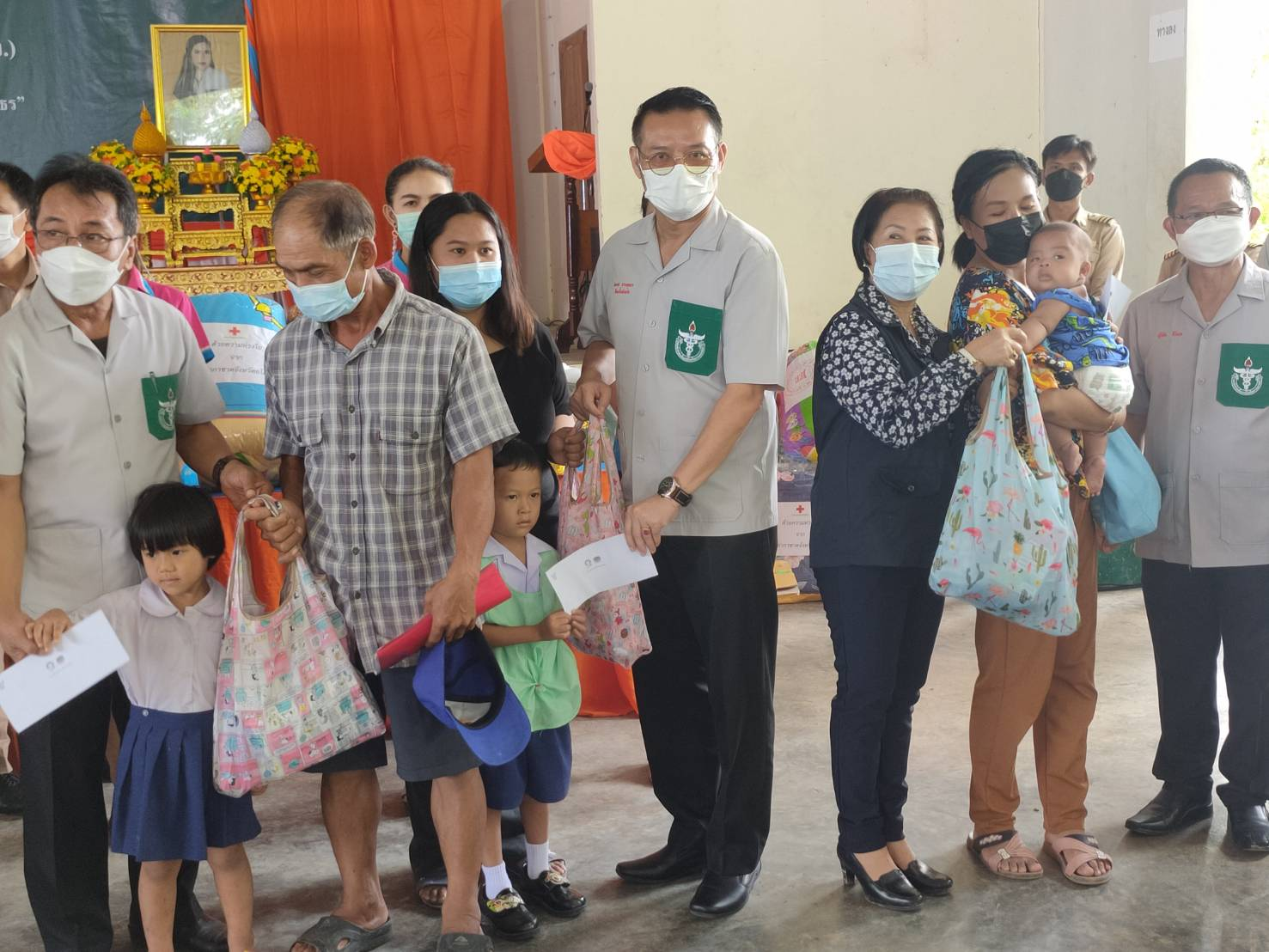 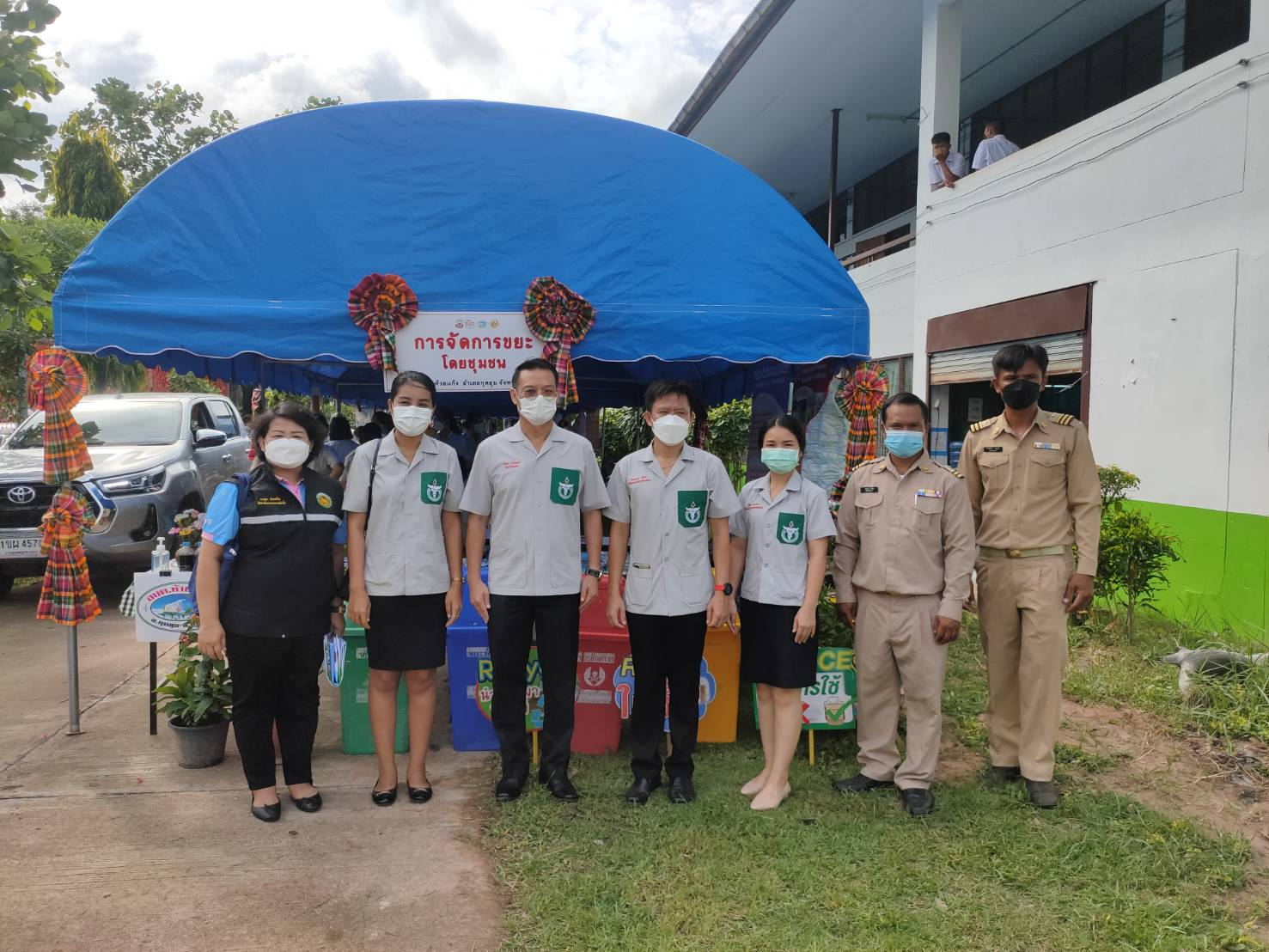